Medicaid Update138th Annual NoDak Pharmacy Convention
Minot, ND April 22, 2023
Brendan Joyce, PharmD – Pharmacy and Clinical Services Director
Conflict of Interest Statement
The speaker has no relevant financial relationships with ineligible companies to disclose
[Speaker Notes: Since March 2020, Medicaid members have retained coverage. The 2023 Consolidated Appropriations Act ended the continuous enrollment requirements for Medicaid programs effective March 31, 2023. Our goal is that all members who still qualify retain their coverage, and we are taking steps to make that a reality. We have a communication campaign targeting members and their families, health care providers, schools, etc. - to help them understand that Medicaid renewals are coming and that we need their updated contact information in case we need to reach out to them to verify something regarding their eligibility. 

Conducting redeterminations for every Medicaid member in 1 year is a huge undertaking. The changes that have been made in collaboration with the human service zones around eligibility redesign will help with workload management. We are also implementing new review processes where we use data from a number of different data feeds that report a person's income and assets and can use that information to verify eligibility, rather than having to reach out to the member for information. This will drastically reduce the number of members who are disenrolled for administrative reasons like not returning a form. There will still be circumstances when we have to reach out to members, but only after we've tried to verify their information from the data feeds.  

Federal government rulemaking is a continual challenge for Medicaid programs. CMS issued a proposed rule that would require states to simplify Medicaid applications, verifications, enrollment and renewals. These changes take a lot of resources to implement on the state side, from IT system changes to law and rule updates, training for team members, etc. Implementing complex federal rule changes can be a huge challenge for the ND Medicaid program because we have one of the lowest state administration costs of any Medicaid program (only SD, WY and Delaware are lower). 

Finding ways to effectively control cost growth: value-based purchasing programs are one way to control cost growth while achieving better outcomes for members, however it likely isn't enough to make a high impact, if not combined with other strategies. More states are moving to health care cost growth targets within their state. There are many other strategies to impact health care cost growth, and most would require a high level of collaboration between the state, payers and providers.]
Learning Objectives - Pharmacist
After completion of this presentation, pharmacists should be able to:
Identify the location of Medicaid pharmacy program references
Locate drug specific product parameters or changes to exisiting parameters.  
List pharmacy-focused quality measures Medicaid reports to Centers for Medicare & Medicaid Services (CMS).
Name recent North Dakota Medicaid pharmacy program changes.
[Speaker Notes: Since March 2020, Medicaid members have retained coverage. The 2023 Consolidated Appropriations Act ended the continuous enrollment requirements for Medicaid programs effective March 31, 2023. Our goal is that all members who still qualify retain their coverage, and we are taking steps to make that a reality. We have a communication campaign targeting members and their families, health care providers, schools, etc. - to help them understand that Medicaid renewals are coming and that we need their updated contact information in case we need to reach out to them to verify something regarding their eligibility. 

Conducting redeterminations for every Medicaid member in 1 year is a huge undertaking. The changes that have been made in collaboration with the human service zones around eligibility redesign will help with workload management. We are also implementing new review processes where we use data from a number of different data feeds that report a person's income and assets and can use that information to verify eligibility, rather than having to reach out to the member for information. This will drastically reduce the number of members who are disenrolled for administrative reasons like not returning a form. There will still be circumstances when we have to reach out to members, but only after we've tried to verify their information from the data feeds.  

Federal government rulemaking is a continual challenge for Medicaid programs. CMS issued a proposed rule that would require states to simplify Medicaid applications, verifications, enrollment and renewals. These changes take a lot of resources to implement on the state side, from IT system changes to law and rule updates, training for team members, etc. Implementing complex federal rule changes can be a huge challenge for the ND Medicaid program because we have one of the lowest state administration costs of any Medicaid program (only SD, WY and Delaware are lower). 

Finding ways to effectively control cost growth: value-based purchasing programs are one way to control cost growth while achieving better outcomes for members, however it likely isn't enough to make a high impact, if not combined with other strategies. More states are moving to health care cost growth targets within their state. There are many other strategies to impact health care cost growth, and most would require a high level of collaboration between the state, payers and providers.]
Learning Objectives – Pharmacy Technician
After completion of this presentation, pharmacists should be able to:
List acceptable Drug Utilization Review (DUR) conflict codes that can be used for North Dakota Medicaid denials.
List North Dakota Medicaid denials that can be overridden by DUR conflict codes.
Locate North Dakota Medicaid preferred drug list and coverage guidance.
Locate North Dakota Medicaid National Drug Code (NDC) Drug Lookup.
[Speaker Notes: Since March 2020, Medicaid members have retained coverage. The 2023 Consolidated Appropriations Act ended the continuous enrollment requirements for Medicaid programs effective March 31, 2023. Our goal is that all members who still qualify retain their coverage, and we are taking steps to make that a reality. We have a communication campaign targeting members and their families, health care providers, schools, etc. - to help them understand that Medicaid renewals are coming and that we need their updated contact information in case we need to reach out to them to verify something regarding their eligibility. 

Conducting redeterminations for every Medicaid member in 1 year is a huge undertaking. The changes that have been made in collaboration with the human service zones around eligibility redesign will help with workload management. We are also implementing new review processes where we use data from a number of different data feeds that report a person's income and assets and can use that information to verify eligibility, rather than having to reach out to the member for information. This will drastically reduce the number of members who are disenrolled for administrative reasons like not returning a form. There will still be circumstances when we have to reach out to members, but only after we've tried to verify their information from the data feeds.  

Federal government rulemaking is a continual challenge for Medicaid programs. CMS issued a proposed rule that would require states to simplify Medicaid applications, verifications, enrollment and renewals. These changes take a lot of resources to implement on the state side, from IT system changes to law and rule updates, training for team members, etc. Implementing complex federal rule changes can be a huge challenge for the ND Medicaid program because we have one of the lowest state administration costs of any Medicaid program (only SD, WY and Delaware are lower). 

Finding ways to effectively control cost growth: value-based purchasing programs are one way to control cost growth while achieving better outcomes for members, however it likely isn't enough to make a high impact, if not combined with other strategies. More states are moving to health care cost growth targets within their state. There are many other strategies to impact health care cost growth, and most would require a high level of collaboration between the state, payers and providers.]
Pre/Post Assessment Questions
Vaccines are billed to ND Medicaid as
Pharmacy claims
Medical claims
Either
Traditional Medicaid eligibility can be determined through mmis.nd.gov
True
False
The two most important websites for ND Medicaid Rx program information are
www.hhs.nd.gov/healthcare/medicaid/providers/pharmacy
www.hidesigns.com/ndmedicaid
www.medicaid.gov/medicaid/prescription-drugs/index.html
[Speaker Notes: Since March 2020, Medicaid members have retained coverage. The 2023 Consolidated Appropriations Act ended the continuous enrollment requirements for Medicaid programs effective March 31, 2023. Our goal is that all members who still qualify retain their coverage, and we are taking steps to make that a reality. We have a communication campaign targeting members and their families, health care providers, schools, etc. - to help them understand that Medicaid renewals are coming and that we need their updated contact information in case we need to reach out to them to verify something regarding their eligibility. 

Conducting redeterminations for every Medicaid member in 1 year is a huge undertaking. The changes that have been made in collaboration with the human service zones around eligibility redesign will help with workload management. We are also implementing new review processes where we use data from a number of different data feeds that report a person's income and assets and can use that information to verify eligibility, rather than having to reach out to the member for information. This will drastically reduce the number of members who are disenrolled for administrative reasons like not returning a form. There will still be circumstances when we have to reach out to members, but only after we've tried to verify their information from the data feeds.  

Federal government rulemaking is a continual challenge for Medicaid programs. CMS issued a proposed rule that would require states to simplify Medicaid applications, verifications, enrollment and renewals. These changes take a lot of resources to implement on the state side, from IT system changes to law and rule updates, training for team members, etc. Implementing complex federal rule changes can be a huge challenge for the ND Medicaid program because we have one of the lowest state administration costs of any Medicaid program (only SD, WY and Delaware are lower). 

Finding ways to effectively control cost growth: value-based purchasing programs are one way to control cost growth while achieving better outcomes for members, however it likely isn't enough to make a high impact, if not combined with other strategies. More states are moving to health care cost growth targets within their state. There are many other strategies to impact health care cost growth, and most would require a high level of collaboration between the state, payers and providers.]
Medicaid history in 30 seconds
“Authorized by Title XIX of the Social Security Act, Medicaid was signed into law in 1965 alongside Medicare”
https://www.medicaid.gov/about-us/program-history/index.html 
OBRA ‘90 brought about the modern Medicaid pharmacy program
Counseling requirement
Medicaid Drug Rebate Program
Electronic claim processing
ProDUR and RetroDUR programs
https://www.congress.gov/bill/101st-congress/house-bill/5835
[Speaker Notes: Since March 2020, Medicaid members have retained coverage. The 2023 Consolidated Appropriations Act ended the continuous enrollment requirements for Medicaid programs effective March 31, 2023. Our goal is that all members who still qualify retain their coverage, and we are taking steps to make that a reality. We have a communication campaign targeting members and their families, health care providers, schools, etc. - to help them understand that Medicaid renewals are coming and that we need their updated contact information in case we need to reach out to them to verify something regarding their eligibility. 

Conducting redeterminations for every Medicaid member in 1 year is a huge undertaking. The changes that have been made in collaboration with the human service zones around eligibility redesign will help with workload management. We are also implementing new review processes where we use data from a number of different data feeds that report a person's income and assets and can use that information to verify eligibility, rather than having to reach out to the member for information. This will drastically reduce the number of members who are disenrolled for administrative reasons like not returning a form. There will still be circumstances when we have to reach out to members, but only after we've tried to verify their information from the data feeds.  

Federal government rulemaking is a continual challenge for Medicaid programs. CMS issued a proposed rule that would require states to simplify Medicaid applications, verifications, enrollment and renewals. These changes take a lot of resources to implement on the state side, from IT system changes to law and rule updates, training for team members, etc. Implementing complex federal rule changes can be a huge challenge for the ND Medicaid program because we have one of the lowest state administration costs of any Medicaid program (only SD, WY and Delaware are lower). 

Finding ways to effectively control cost growth: value-based purchasing programs are one way to control cost growth while achieving better outcomes for members, however it likely isn't enough to make a high impact, if not combined with other strategies. More states are moving to health care cost growth targets within their state. There are many other strategies to impact health care cost growth, and most would require a high level of collaboration between the state, payers and providers.]
Current and Future Challenges - Drugs
The spend from hyper-cost drugs continues to climb
[Speaker Notes: Since March 2020, Medicaid members have retained coverage. The 2023 Consolidated Appropriations Act ended the continuous enrollment requirements for Medicaid programs effective March 31, 2023. Our goal is that all members who still qualify retain their coverage, and we are taking steps to make that a reality. We have a communication campaign targeting members and their families, health care providers, schools, etc. - to help them understand that Medicaid renewals are coming and that we need their updated contact information in case we need to reach out to them to verify something regarding their eligibility. 

Conducting redeterminations for every Medicaid member in 1 year is a huge undertaking. The changes that have been made in collaboration with the human service zones around eligibility redesign will help with workload management. We are also implementing new review processes where we use data from a number of different data feeds that report a person's income and assets and can use that information to verify eligibility, rather than having to reach out to the member for information. This will drastically reduce the number of members who are disenrolled for administrative reasons like not returning a form. There will still be circumstances when we have to reach out to members, but only after we've tried to verify their information from the data feeds.  

Federal government rulemaking is a continual challenge for Medicaid programs. CMS issued a proposed rule that would require states to simplify Medicaid applications, verifications, enrollment and renewals. These changes take a lot of resources to implement on the state side, from IT system changes to law and rule updates, training for team members, etc. Implementing complex federal rule changes can be a huge challenge for the ND Medicaid program because we have one of the lowest state administration costs of any Medicaid program (only SD, WY and Delaware are lower). 

Finding ways to effectively control cost growth: value-based purchasing programs are one way to control cost growth while achieving better outcomes for members, however it likely isn't enough to make a high impact, if not combined with other strategies. More states are moving to health care cost growth targets within their state. There are many other strategies to impact health care cost growth, and most would require a high level of collaboration between the state, payers and providers.]
Current and Future Challenges - Drugs
The % spend from hyper-cost drugs continues to climb
[Speaker Notes: Since March 2020, Medicaid members have retained coverage. The 2023 Consolidated Appropriations Act ended the continuous enrollment requirements for Medicaid programs effective March 31, 2023. Our goal is that all members who still qualify retain their coverage, and we are taking steps to make that a reality. We have a communication campaign targeting members and their families, health care providers, schools, etc. - to help them understand that Medicaid renewals are coming and that we need their updated contact information in case we need to reach out to them to verify something regarding their eligibility. 

Conducting redeterminations for every Medicaid member in 1 year is a huge undertaking. The changes that have been made in collaboration with the human service zones around eligibility redesign will help with workload management. We are also implementing new review processes where we use data from a number of different data feeds that report a person's income and assets and can use that information to verify eligibility, rather than having to reach out to the member for information. This will drastically reduce the number of members who are disenrolled for administrative reasons like not returning a form. There will still be circumstances when we have to reach out to members, but only after we've tried to verify their information from the data feeds.  

Federal government rulemaking is a continual challenge for Medicaid programs. CMS issued a proposed rule that would require states to simplify Medicaid applications, verifications, enrollment and renewals. These changes take a lot of resources to implement on the state side, from IT system changes to law and rule updates, training for team members, etc. Implementing complex federal rule changes can be a huge challenge for the ND Medicaid program because we have one of the lowest state administration costs of any Medicaid program (only SD, WY and Delaware are lower). 

Finding ways to effectively control cost growth: value-based purchasing programs are one way to control cost growth while achieving better outcomes for members, however it likely isn't enough to make a high impact, if not combined with other strategies. More states are moving to health care cost growth targets within their state. There are many other strategies to impact health care cost growth, and most would require a high level of collaboration between the state, payers and providers.]
Current and Future Challenges - Drugs
30 drugs make up 47% of the Medicaid drug budget
[Speaker Notes: Since March 2020, Medicaid members have retained coverage. The 2023 Consolidated Appropriations Act ended the continuous enrollment requirements for Medicaid programs effective March 31, 2023. Our goal is that all members who still qualify retain their coverage, and we are taking steps to make that a reality. We have a communication campaign targeting members and their families, health care providers, schools, etc. - to help them understand that Medicaid renewals are coming and that we need their updated contact information in case we need to reach out to them to verify something regarding their eligibility. 

Conducting redeterminations for every Medicaid member in 1 year is a huge undertaking. The changes that have been made in collaboration with the human service zones around eligibility redesign will help with workload management. We are also implementing new review processes where we use data from a number of different data feeds that report a person's income and assets and can use that information to verify eligibility, rather than having to reach out to the member for information. This will drastically reduce the number of members who are disenrolled for administrative reasons like not returning a form. There will still be circumstances when we have to reach out to members, but only after we've tried to verify their information from the data feeds.  

Federal government rulemaking is a continual challenge for Medicaid programs. CMS issued a proposed rule that would require states to simplify Medicaid applications, verifications, enrollment and renewals. These changes take a lot of resources to implement on the state side, from IT system changes to law and rule updates, training for team members, etc. Implementing complex federal rule changes can be a huge challenge for the ND Medicaid program because we have one of the lowest state administration costs of any Medicaid program (only SD, WY and Delaware are lower). 

Finding ways to effectively control cost growth: value-based purchasing programs are one way to control cost growth while achieving better outcomes for members, however it likely isn't enough to make a high impact, if not combined with other strategies. More states are moving to health care cost growth targets within their state. There are many other strategies to impact health care cost growth, and most would require a high level of collaboration between the state, payers and providers.]
Current and Future Challenges - Drugs
6 drug classes account for 93% of increase in spend since 2019
Immunomodulators 
Oncology
Cystic Fibrosis 
Antipsychotics 
Eczema 
HIV
Our increasing drug spend isn’t due to increased number of members – it is from increased use of hyper-cost drugs
[Speaker Notes: Since March 2020, Medicaid members have retained coverage. The 2023 Consolidated Appropriations Act ended the continuous enrollment requirements for Medicaid programs effective March 31, 2023. Our goal is that all members who still qualify retain their coverage, and we are taking steps to make that a reality. We have a communication campaign targeting members and their families, health care providers, schools, etc. - to help them understand that Medicaid renewals are coming and that we need their updated contact information in case we need to reach out to them to verify something regarding their eligibility. 

Conducting redeterminations for every Medicaid member in 1 year is a huge undertaking. The changes that have been made in collaboration with the human service zones around eligibility redesign will help with workload management. We are also implementing new review processes where we use data from a number of different data feeds that report a person's income and assets and can use that information to verify eligibility, rather than having to reach out to the member for information. This will drastically reduce the number of members who are disenrolled for administrative reasons like not returning a form. There will still be circumstances when we have to reach out to members, but only after we've tried to verify their information from the data feeds.  

Federal government rulemaking is a continual challenge for Medicaid programs. CMS issued a proposed rule that would require states to simplify Medicaid applications, verifications, enrollment and renewals. These changes take a lot of resources to implement on the state side, from IT system changes to law and rule updates, training for team members, etc. Implementing complex federal rule changes can be a huge challenge for the ND Medicaid program because we have one of the lowest state administration costs of any Medicaid program (only SD, WY and Delaware are lower). 

Finding ways to effectively control cost growth: value-based purchasing programs are one way to control cost growth while achieving better outcomes for members, however it likely isn't enough to make a high impact, if not combined with other strategies. More states are moving to health care cost growth targets within their state. There are many other strategies to impact health care cost growth, and most would require a high level of collaboration between the state, payers and providers.]
Current and Future Challenges - Drugs
Pre-rebate spend comparison
Immunomodulator, Cystic Fibrosis, and Eczema classes (2020 vs. 2022)
66.2% increase in paid claims (2046 to 3401)
83.6% increase in spend ($13.06 to $23.98 million)
For contrast, antidepressants and statins
6.2% increase in paid claims (129,411 to 137,460)
14.2% increase in spend ($2.6 to $2.97 million)
ND Medicaid members Jan 2020 vs. Dec 2022
48% increase in members (88,253 to 130,636)
Current and Future Challenges - Drugs
Current and Future Challenges - Drugs
Comparison to Nat’l Health Expenditure Medicaid Rx Growth
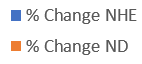 [Speaker Notes: Since March 2020, Medicaid members have retained coverage. The 2023 Consolidated Appropriations Act ended the continuous enrollment requirements for Medicaid programs effective March 31, 2023. Our goal is that all members who still qualify retain their coverage, and we are taking steps to make that a reality. We have a communication campaign targeting members and their families, health care providers, schools, etc. - to help them understand that Medicaid renewals are coming and that we need their updated contact information in case we need to reach out to them to verify something regarding their eligibility. 

Conducting redeterminations for every Medicaid member in 1 year is a huge undertaking. The changes that have been made in collaboration with the human service zones around eligibility redesign will help with workload management. We are also implementing new review processes where we use data from a number of different data feeds that report a person's income and assets and can use that information to verify eligibility, rather than having to reach out to the member for information. This will drastically reduce the number of members who are disenrolled for administrative reasons like not returning a form. There will still be circumstances when we have to reach out to members, but only after we've tried to verify their information from the data feeds.  

Federal government rulemaking is a continual challenge for Medicaid programs. CMS issued a proposed rule that would require states to simplify Medicaid applications, verifications, enrollment and renewals. These changes take a lot of resources to implement on the state side, from IT system changes to law and rule updates, training for team members, etc. Implementing complex federal rule changes can be a huge challenge for the ND Medicaid program because we have one of the lowest state administration costs of any Medicaid program (only SD, WY and Delaware are lower). 

Finding ways to effectively control cost growth: value-based purchasing programs are one way to control cost growth while achieving better outcomes for members, however it likely isn't enough to make a high impact, if not combined with other strategies. More states are moving to health care cost growth targets within their state. There are many other strategies to impact health care cost growth, and most would require a high level of collaboration between the state, payers and providers.]
www.hidesigns.com/ndmedicaid
PA Forms
NDC Drug Lookup
Preferred Drug List
Academic Detailing
E-mail archive
Newsletters
[Speaker Notes: Since March 2020, Medicaid members have retained coverage. The 2023 Consolidated Appropriations Act ended the continuous enrollment requirements for Medicaid programs effective March 31, 2023. Our goal is that all members who still qualify retain their coverage, and we are taking steps to make that a reality. We have a communication campaign targeting members and their families, health care providers, schools, etc. - to help them understand that Medicaid renewals are coming and that we need their updated contact information in case we need to reach out to them to verify something regarding their eligibility. 

Conducting redeterminations for every Medicaid member in 1 year is a huge undertaking. The changes that have been made in collaboration with the human service zones around eligibility redesign will help with workload management. We are also implementing new review processes where we use data from a number of different data feeds that report a person's income and assets and can use that information to verify eligibility, rather than having to reach out to the member for information. This will drastically reduce the number of members who are disenrolled for administrative reasons like not returning a form. There will still be circumstances when we have to reach out to members, but only after we've tried to verify their information from the data feeds.  

Federal government rulemaking is a continual challenge for Medicaid programs. CMS issued a proposed rule that would require states to simplify Medicaid applications, verifications, enrollment and renewals. These changes take a lot of resources to implement on the state side, from IT system changes to law and rule updates, training for team members, etc. Implementing complex federal rule changes can be a huge challenge for the ND Medicaid program because we have one of the lowest state administration costs of any Medicaid program (only SD, WY and Delaware are lower). 

Finding ways to effectively control cost growth: value-based purchasing programs are one way to control cost growth while achieving better outcomes for members, however it likely isn't enough to make a high impact, if not combined with other strategies. More states are moving to health care cost growth targets within their state. There are many other strategies to impact health care cost growth, and most would require a high level of collaboration between the state, payers and providers.]
www.hidesigns.com/ndmedicaid
[Speaker Notes: Since March 2020, Medicaid members have retained coverage. The 2023 Consolidated Appropriations Act ended the continuous enrollment requirements for Medicaid programs effective March 31, 2023. Our goal is that all members who still qualify retain their coverage, and we are taking steps to make that a reality. We have a communication campaign targeting members and their families, health care providers, schools, etc. - to help them understand that Medicaid renewals are coming and that we need their updated contact information in case we need to reach out to them to verify something regarding their eligibility. 

Conducting redeterminations for every Medicaid member in 1 year is a huge undertaking. The changes that have been made in collaboration with the human service zones around eligibility redesign will help with workload management. We are also implementing new review processes where we use data from a number of different data feeds that report a person's income and assets and can use that information to verify eligibility, rather than having to reach out to the member for information. This will drastically reduce the number of members who are disenrolled for administrative reasons like not returning a form. There will still be circumstances when we have to reach out to members, but only after we've tried to verify their information from the data feeds.  

Federal government rulemaking is a continual challenge for Medicaid programs. CMS issued a proposed rule that would require states to simplify Medicaid applications, verifications, enrollment and renewals. These changes take a lot of resources to implement on the state side, from IT system changes to law and rule updates, training for team members, etc. Implementing complex federal rule changes can be a huge challenge for the ND Medicaid program because we have one of the lowest state administration costs of any Medicaid program (only SD, WY and Delaware are lower). 

Finding ways to effectively control cost growth: value-based purchasing programs are one way to control cost growth while achieving better outcomes for members, however it likely isn't enough to make a high impact, if not combined with other strategies. More states are moving to health care cost growth targets within their state. There are many other strategies to impact health care cost growth, and most would require a high level of collaboration between the state, payers and providers.]
www.hidesigns.com/ndmedicaid
[Speaker Notes: Since March 2020, Medicaid members have retained coverage. The 2023 Consolidated Appropriations Act ended the continuous enrollment requirements for Medicaid programs effective March 31, 2023. Our goal is that all members who still qualify retain their coverage, and we are taking steps to make that a reality. We have a communication campaign targeting members and their families, health care providers, schools, etc. - to help them understand that Medicaid renewals are coming and that we need their updated contact information in case we need to reach out to them to verify something regarding their eligibility. 

Conducting redeterminations for every Medicaid member in 1 year is a huge undertaking. The changes that have been made in collaboration with the human service zones around eligibility redesign will help with workload management. We are also implementing new review processes where we use data from a number of different data feeds that report a person's income and assets and can use that information to verify eligibility, rather than having to reach out to the member for information. This will drastically reduce the number of members who are disenrolled for administrative reasons like not returning a form. There will still be circumstances when we have to reach out to members, but only after we've tried to verify their information from the data feeds.  

Federal government rulemaking is a continual challenge for Medicaid programs. CMS issued a proposed rule that would require states to simplify Medicaid applications, verifications, enrollment and renewals. These changes take a lot of resources to implement on the state side, from IT system changes to law and rule updates, training for team members, etc. Implementing complex federal rule changes can be a huge challenge for the ND Medicaid program because we have one of the lowest state administration costs of any Medicaid program (only SD, WY and Delaware are lower). 

Finding ways to effectively control cost growth: value-based purchasing programs are one way to control cost growth while achieving better outcomes for members, however it likely isn't enough to make a high impact, if not combined with other strategies. More states are moving to health care cost growth targets within their state. There are many other strategies to impact health care cost growth, and most would require a high level of collaboration between the state, payers and providers.]
www.hidesigns.com/ndmedicaid
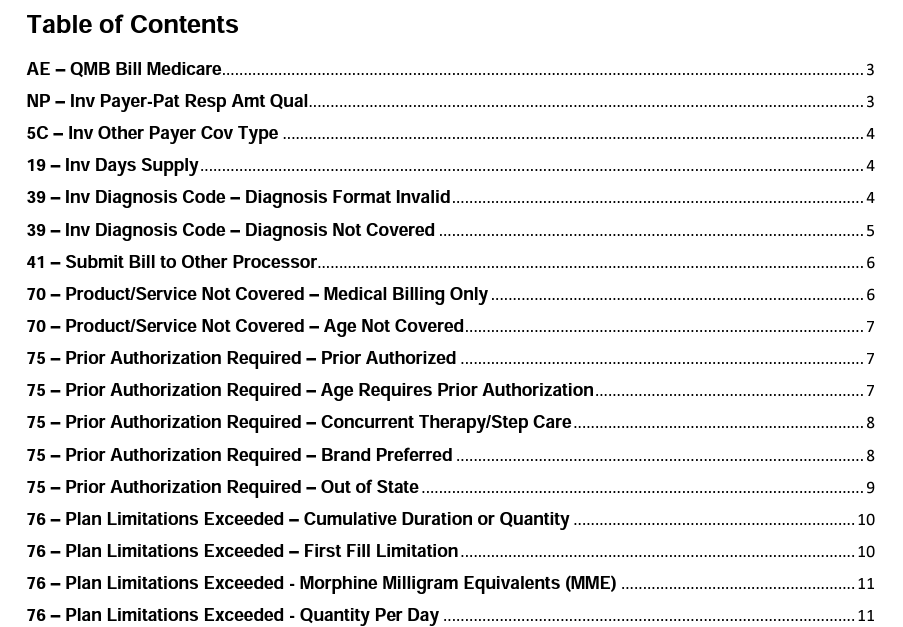 [Speaker Notes: Since March 2020, Medicaid members have retained coverage. The 2023 Consolidated Appropriations Act ended the continuous enrollment requirements for Medicaid programs effective March 31, 2023. Our goal is that all members who still qualify retain their coverage, and we are taking steps to make that a reality. We have a communication campaign targeting members and their families, health care providers, schools, etc. - to help them understand that Medicaid renewals are coming and that we need their updated contact information in case we need to reach out to them to verify something regarding their eligibility. 

Conducting redeterminations for every Medicaid member in 1 year is a huge undertaking. The changes that have been made in collaboration with the human service zones around eligibility redesign will help with workload management. We are also implementing new review processes where we use data from a number of different data feeds that report a person's income and assets and can use that information to verify eligibility, rather than having to reach out to the member for information. This will drastically reduce the number of members who are disenrolled for administrative reasons like not returning a form. There will still be circumstances when we have to reach out to members, but only after we've tried to verify their information from the data feeds.  

Federal government rulemaking is a continual challenge for Medicaid programs. CMS issued a proposed rule that would require states to simplify Medicaid applications, verifications, enrollment and renewals. These changes take a lot of resources to implement on the state side, from IT system changes to law and rule updates, training for team members, etc. Implementing complex federal rule changes can be a huge challenge for the ND Medicaid program because we have one of the lowest state administration costs of any Medicaid program (only SD, WY and Delaware are lower). 

Finding ways to effectively control cost growth: value-based purchasing programs are one way to control cost growth while achieving better outcomes for members, however it likely isn't enough to make a high impact, if not combined with other strategies. More states are moving to health care cost growth targets within their state. There are many other strategies to impact health care cost growth, and most would require a high level of collaboration between the state, payers and providers.]
www.hidesigns.com/ndmedicaid
[Speaker Notes: Since March 2020, Medicaid members have retained coverage. The 2023 Consolidated Appropriations Act ended the continuous enrollment requirements for Medicaid programs effective March 31, 2023. Our goal is that all members who still qualify retain their coverage, and we are taking steps to make that a reality. We have a communication campaign targeting members and their families, health care providers, schools, etc. - to help them understand that Medicaid renewals are coming and that we need their updated contact information in case we need to reach out to them to verify something regarding their eligibility. 

Conducting redeterminations for every Medicaid member in 1 year is a huge undertaking. The changes that have been made in collaboration with the human service zones around eligibility redesign will help with workload management. We are also implementing new review processes where we use data from a number of different data feeds that report a person's income and assets and can use that information to verify eligibility, rather than having to reach out to the member for information. This will drastically reduce the number of members who are disenrolled for administrative reasons like not returning a form. There will still be circumstances when we have to reach out to members, but only after we've tried to verify their information from the data feeds.  

Federal government rulemaking is a continual challenge for Medicaid programs. CMS issued a proposed rule that would require states to simplify Medicaid applications, verifications, enrollment and renewals. These changes take a lot of resources to implement on the state side, from IT system changes to law and rule updates, training for team members, etc. Implementing complex federal rule changes can be a huge challenge for the ND Medicaid program because we have one of the lowest state administration costs of any Medicaid program (only SD, WY and Delaware are lower). 

Finding ways to effectively control cost growth: value-based purchasing programs are one way to control cost growth while achieving better outcomes for members, however it likely isn't enough to make a high impact, if not combined with other strategies. More states are moving to health care cost growth targets within their state. There are many other strategies to impact health care cost growth, and most would require a high level of collaboration between the state, payers and providers.]
www.hidesigns.com/ndmedicaid
[Speaker Notes: Since March 2020, Medicaid members have retained coverage. The 2023 Consolidated Appropriations Act ended the continuous enrollment requirements for Medicaid programs effective March 31, 2023. Our goal is that all members who still qualify retain their coverage, and we are taking steps to make that a reality. We have a communication campaign targeting members and their families, health care providers, schools, etc. - to help them understand that Medicaid renewals are coming and that we need their updated contact information in case we need to reach out to them to verify something regarding their eligibility. 

Conducting redeterminations for every Medicaid member in 1 year is a huge undertaking. The changes that have been made in collaboration with the human service zones around eligibility redesign will help with workload management. We are also implementing new review processes where we use data from a number of different data feeds that report a person's income and assets and can use that information to verify eligibility, rather than having to reach out to the member for information. This will drastically reduce the number of members who are disenrolled for administrative reasons like not returning a form. There will still be circumstances when we have to reach out to members, but only after we've tried to verify their information from the data feeds.  

Federal government rulemaking is a continual challenge for Medicaid programs. CMS issued a proposed rule that would require states to simplify Medicaid applications, verifications, enrollment and renewals. These changes take a lot of resources to implement on the state side, from IT system changes to law and rule updates, training for team members, etc. Implementing complex federal rule changes can be a huge challenge for the ND Medicaid program because we have one of the lowest state administration costs of any Medicaid program (only SD, WY and Delaware are lower). 

Finding ways to effectively control cost growth: value-based purchasing programs are one way to control cost growth while achieving better outcomes for members, however it likely isn't enough to make a high impact, if not combined with other strategies. More states are moving to health care cost growth targets within their state. There are many other strategies to impact health care cost growth, and most would require a high level of collaboration between the state, payers and providers.]
www.hidesigns.com/ndmedicaid
[Speaker Notes: Since March 2020, Medicaid members have retained coverage. The 2023 Consolidated Appropriations Act ended the continuous enrollment requirements for Medicaid programs effective March 31, 2023. Our goal is that all members who still qualify retain their coverage, and we are taking steps to make that a reality. We have a communication campaign targeting members and their families, health care providers, schools, etc. - to help them understand that Medicaid renewals are coming and that we need their updated contact information in case we need to reach out to them to verify something regarding their eligibility. 

Conducting redeterminations for every Medicaid member in 1 year is a huge undertaking. The changes that have been made in collaboration with the human service zones around eligibility redesign will help with workload management. We are also implementing new review processes where we use data from a number of different data feeds that report a person's income and assets and can use that information to verify eligibility, rather than having to reach out to the member for information. This will drastically reduce the number of members who are disenrolled for administrative reasons like not returning a form. There will still be circumstances when we have to reach out to members, but only after we've tried to verify their information from the data feeds.  

Federal government rulemaking is a continual challenge for Medicaid programs. CMS issued a proposed rule that would require states to simplify Medicaid applications, verifications, enrollment and renewals. These changes take a lot of resources to implement on the state side, from IT system changes to law and rule updates, training for team members, etc. Implementing complex federal rule changes can be a huge challenge for the ND Medicaid program because we have one of the lowest state administration costs of any Medicaid program (only SD, WY and Delaware are lower). 

Finding ways to effectively control cost growth: value-based purchasing programs are one way to control cost growth while achieving better outcomes for members, however it likely isn't enough to make a high impact, if not combined with other strategies. More states are moving to health care cost growth targets within their state. There are many other strategies to impact health care cost growth, and most would require a high level of collaboration between the state, payers and providers.]
www.hidesigns.com/ndmedicaid
Preferred Drug List includes more than just preferred drugs
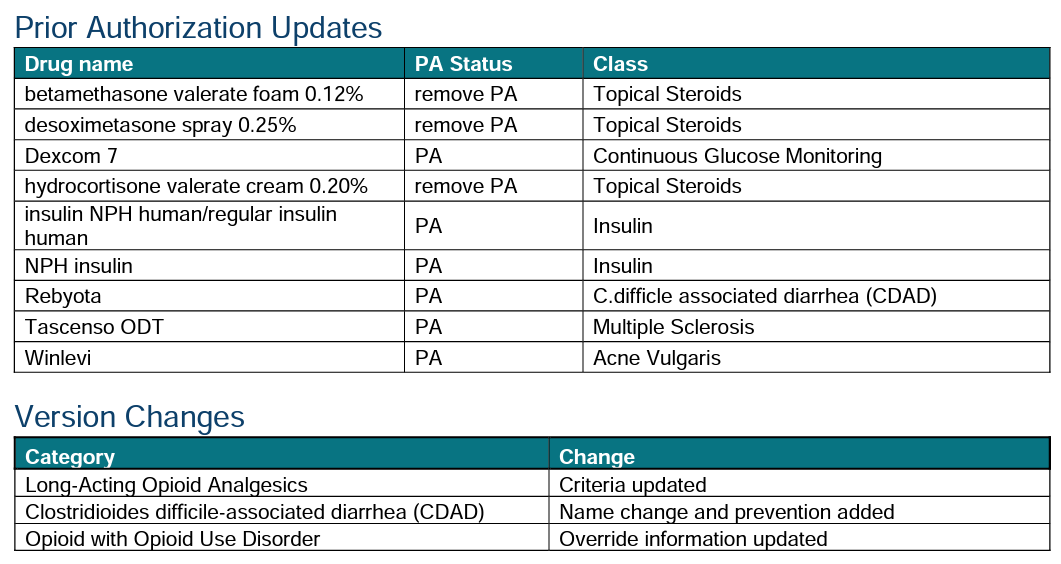 [Speaker Notes: Since March 2020, Medicaid members have retained coverage. The 2023 Consolidated Appropriations Act ended the continuous enrollment requirements for Medicaid programs effective March 31, 2023. Our goal is that all members who still qualify retain their coverage, and we are taking steps to make that a reality. We have a communication campaign targeting members and their families, health care providers, schools, etc. - to help them understand that Medicaid renewals are coming and that we need their updated contact information in case we need to reach out to them to verify something regarding their eligibility. 

Conducting redeterminations for every Medicaid member in 1 year is a huge undertaking. The changes that have been made in collaboration with the human service zones around eligibility redesign will help with workload management. We are also implementing new review processes where we use data from a number of different data feeds that report a person's income and assets and can use that information to verify eligibility, rather than having to reach out to the member for information. This will drastically reduce the number of members who are disenrolled for administrative reasons like not returning a form. There will still be circumstances when we have to reach out to members, but only after we've tried to verify their information from the data feeds.  

Federal government rulemaking is a continual challenge for Medicaid programs. CMS issued a proposed rule that would require states to simplify Medicaid applications, verifications, enrollment and renewals. These changes take a lot of resources to implement on the state side, from IT system changes to law and rule updates, training for team members, etc. Implementing complex federal rule changes can be a huge challenge for the ND Medicaid program because we have one of the lowest state administration costs of any Medicaid program (only SD, WY and Delaware are lower). 

Finding ways to effectively control cost growth: value-based purchasing programs are one way to control cost growth while achieving better outcomes for members, however it likely isn't enough to make a high impact, if not combined with other strategies. More states are moving to health care cost growth targets within their state. There are many other strategies to impact health care cost growth, and most would require a high level of collaboration between the state, payers and providers.]
www.hidesigns.com/ndmedicaid
Open the PDL and use Ctrl-F and find all coverage info about the drug
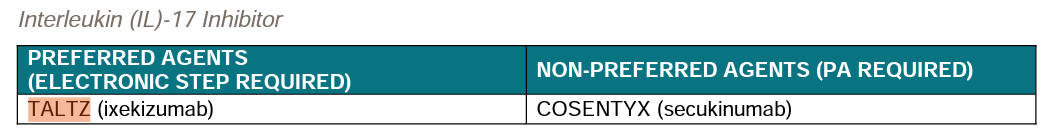 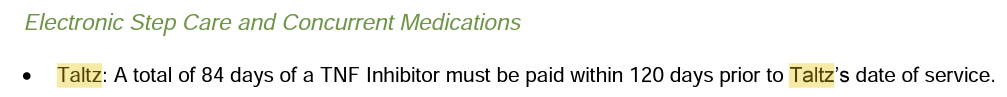 [Speaker Notes: Since March 2020, Medicaid members have retained coverage. The 2023 Consolidated Appropriations Act ended the continuous enrollment requirements for Medicaid programs effective March 31, 2023. Our goal is that all members who still qualify retain their coverage, and we are taking steps to make that a reality. We have a communication campaign targeting members and their families, health care providers, schools, etc. - to help them understand that Medicaid renewals are coming and that we need their updated contact information in case we need to reach out to them to verify something regarding their eligibility. 

Conducting redeterminations for every Medicaid member in 1 year is a huge undertaking. The changes that have been made in collaboration with the human service zones around eligibility redesign will help with workload management. We are also implementing new review processes where we use data from a number of different data feeds that report a person's income and assets and can use that information to verify eligibility, rather than having to reach out to the member for information. This will drastically reduce the number of members who are disenrolled for administrative reasons like not returning a form. There will still be circumstances when we have to reach out to members, but only after we've tried to verify their information from the data feeds.  

Federal government rulemaking is a continual challenge for Medicaid programs. CMS issued a proposed rule that would require states to simplify Medicaid applications, verifications, enrollment and renewals. These changes take a lot of resources to implement on the state side, from IT system changes to law and rule updates, training for team members, etc. Implementing complex federal rule changes can be a huge challenge for the ND Medicaid program because we have one of the lowest state administration costs of any Medicaid program (only SD, WY and Delaware are lower). 

Finding ways to effectively control cost growth: value-based purchasing programs are one way to control cost growth while achieving better outcomes for members, however it likely isn't enough to make a high impact, if not combined with other strategies. More states are moving to health care cost growth targets within their state. There are many other strategies to impact health care cost growth, and most would require a high level of collaboration between the state, payers and providers.]
hhs.nd.gov/healthcare/medicaid/providers/pharmacy
Pharmacy manual
Pharmacy Medical Billing manual
DME Fee schedules
[Speaker Notes: Since March 2020, Medicaid members have retained coverage. The 2023 Consolidated Appropriations Act ended the continuous enrollment requirements for Medicaid programs effective March 31, 2023. Our goal is that all members who still qualify retain their coverage, and we are taking steps to make that a reality. We have a communication campaign targeting members and their families, health care providers, schools, etc. - to help them understand that Medicaid renewals are coming and that we need their updated contact information in case we need to reach out to them to verify something regarding their eligibility. 

Conducting redeterminations for every Medicaid member in 1 year is a huge undertaking. The changes that have been made in collaboration with the human service zones around eligibility redesign will help with workload management. We are also implementing new review processes where we use data from a number of different data feeds that report a person's income and assets and can use that information to verify eligibility, rather than having to reach out to the member for information. This will drastically reduce the number of members who are disenrolled for administrative reasons like not returning a form. There will still be circumstances when we have to reach out to members, but only after we've tried to verify their information from the data feeds.  

Federal government rulemaking is a continual challenge for Medicaid programs. CMS issued a proposed rule that would require states to simplify Medicaid applications, verifications, enrollment and renewals. These changes take a lot of resources to implement on the state side, from IT system changes to law and rule updates, training for team members, etc. Implementing complex federal rule changes can be a huge challenge for the ND Medicaid program because we have one of the lowest state administration costs of any Medicaid program (only SD, WY and Delaware are lower). 

Finding ways to effectively control cost growth: value-based purchasing programs are one way to control cost growth while achieving better outcomes for members, however it likely isn't enough to make a high impact, if not combined with other strategies. More states are moving to health care cost growth targets within their state. There are many other strategies to impact health care cost growth, and most would require a high level of collaboration between the state, payers and providers.]
hhs.nd.gov/healthcare/medicaid/providers/pharmacy
[Speaker Notes: Since March 2020, Medicaid members have retained coverage. The 2023 Consolidated Appropriations Act ended the continuous enrollment requirements for Medicaid programs effective March 31, 2023. Our goal is that all members who still qualify retain their coverage, and we are taking steps to make that a reality. We have a communication campaign targeting members and their families, health care providers, schools, etc. - to help them understand that Medicaid renewals are coming and that we need their updated contact information in case we need to reach out to them to verify something regarding their eligibility. 

Conducting redeterminations for every Medicaid member in 1 year is a huge undertaking. The changes that have been made in collaboration with the human service zones around eligibility redesign will help with workload management. We are also implementing new review processes where we use data from a number of different data feeds that report a person's income and assets and can use that information to verify eligibility, rather than having to reach out to the member for information. This will drastically reduce the number of members who are disenrolled for administrative reasons like not returning a form. There will still be circumstances when we have to reach out to members, but only after we've tried to verify their information from the data feeds.  

Federal government rulemaking is a continual challenge for Medicaid programs. CMS issued a proposed rule that would require states to simplify Medicaid applications, verifications, enrollment and renewals. These changes take a lot of resources to implement on the state side, from IT system changes to law and rule updates, training for team members, etc. Implementing complex federal rule changes can be a huge challenge for the ND Medicaid program because we have one of the lowest state administration costs of any Medicaid program (only SD, WY and Delaware are lower). 

Finding ways to effectively control cost growth: value-based purchasing programs are one way to control cost growth while achieving better outcomes for members, however it likely isn't enough to make a high impact, if not combined with other strategies. More states are moving to health care cost growth targets within their state. There are many other strategies to impact health care cost growth, and most would require a high level of collaboration between the state, payers and providers.]
hhs.nd.gov/healthcare/medicaid/providers/pharmacy
[Speaker Notes: Since March 2020, Medicaid members have retained coverage. The 2023 Consolidated Appropriations Act ended the continuous enrollment requirements for Medicaid programs effective March 31, 2023. Our goal is that all members who still qualify retain their coverage, and we are taking steps to make that a reality. We have a communication campaign targeting members and their families, health care providers, schools, etc. - to help them understand that Medicaid renewals are coming and that we need their updated contact information in case we need to reach out to them to verify something regarding their eligibility. 

Conducting redeterminations for every Medicaid member in 1 year is a huge undertaking. The changes that have been made in collaboration with the human service zones around eligibility redesign will help with workload management. We are also implementing new review processes where we use data from a number of different data feeds that report a person's income and assets and can use that information to verify eligibility, rather than having to reach out to the member for information. This will drastically reduce the number of members who are disenrolled for administrative reasons like not returning a form. There will still be circumstances when we have to reach out to members, but only after we've tried to verify their information from the data feeds.  

Federal government rulemaking is a continual challenge for Medicaid programs. CMS issued a proposed rule that would require states to simplify Medicaid applications, verifications, enrollment and renewals. These changes take a lot of resources to implement on the state side, from IT system changes to law and rule updates, training for team members, etc. Implementing complex federal rule changes can be a huge challenge for the ND Medicaid program because we have one of the lowest state administration costs of any Medicaid program (only SD, WY and Delaware are lower). 

Finding ways to effectively control cost growth: value-based purchasing programs are one way to control cost growth while achieving better outcomes for members, however it likely isn't enough to make a high impact, if not combined with other strategies. More states are moving to health care cost growth targets within their state. There are many other strategies to impact health care cost growth, and most would require a high level of collaboration between the state, payers and providers.]
Vaccines
Must be billed as medical claim
List of COVID vaccines
https://www.ama-assn.org/find-covid-19-vaccine-codes
List of other vaccines
https://www.hhs.nd.gov/sites/www/files/documents/DHS%20Legacy/vaccines-toxoids.pdf
Creating a medical claim template
https://www.hhs.nd.gov/nd-medicaid-provider-information/mmis-nd-health-enterprise-medicaid-management-information-system
+ Quick Guides
Creating Claim Templates
[Speaker Notes: Since March 2020, Medicaid members have retained coverage. The 2023 Consolidated Appropriations Act ended the continuous enrollment requirements for Medicaid programs effective March 31, 2023. Our goal is that all members who still qualify retain their coverage, and we are taking steps to make that a reality. We have a communication campaign targeting members and their families, health care providers, schools, etc. - to help them understand that Medicaid renewals are coming and that we need their updated contact information in case we need to reach out to them to verify something regarding their eligibility. 

Conducting redeterminations for every Medicaid member in 1 year is a huge undertaking. The changes that have been made in collaboration with the human service zones around eligibility redesign will help with workload management. We are also implementing new review processes where we use data from a number of different data feeds that report a person's income and assets and can use that information to verify eligibility, rather than having to reach out to the member for information. This will drastically reduce the number of members who are disenrolled for administrative reasons like not returning a form. There will still be circumstances when we have to reach out to members, but only after we've tried to verify their information from the data feeds.  

Federal government rulemaking is a continual challenge for Medicaid programs. CMS issued a proposed rule that would require states to simplify Medicaid applications, verifications, enrollment and renewals. These changes take a lot of resources to implement on the state side, from IT system changes to law and rule updates, training for team members, etc. Implementing complex federal rule changes can be a huge challenge for the ND Medicaid program because we have one of the lowest state administration costs of any Medicaid program (only SD, WY and Delaware are lower). 

Finding ways to effectively control cost growth: value-based purchasing programs are one way to control cost growth while achieving better outcomes for members, however it likely isn't enough to make a high impact, if not combined with other strategies. More states are moving to health care cost growth targets within their state. There are many other strategies to impact health care cost growth, and most would require a high level of collaboration between the state, payers and providers.]
Claim template
[Speaker Notes: Since March 2020, Medicaid members have retained coverage. The 2023 Consolidated Appropriations Act ended the continuous enrollment requirements for Medicaid programs effective March 31, 2023. Our goal is that all members who still qualify retain their coverage, and we are taking steps to make that a reality. We have a communication campaign targeting members and their families, health care providers, schools, etc. - to help them understand that Medicaid renewals are coming and that we need their updated contact information in case we need to reach out to them to verify something regarding their eligibility. 

Conducting redeterminations for every Medicaid member in 1 year is a huge undertaking. The changes that have been made in collaboration with the human service zones around eligibility redesign will help with workload management. We are also implementing new review processes where we use data from a number of different data feeds that report a person's income and assets and can use that information to verify eligibility, rather than having to reach out to the member for information. This will drastically reduce the number of members who are disenrolled for administrative reasons like not returning a form. There will still be circumstances when we have to reach out to members, but only after we've tried to verify their information from the data feeds.  

Federal government rulemaking is a continual challenge for Medicaid programs. CMS issued a proposed rule that would require states to simplify Medicaid applications, verifications, enrollment and renewals. These changes take a lot of resources to implement on the state side, from IT system changes to law and rule updates, training for team members, etc. Implementing complex federal rule changes can be a huge challenge for the ND Medicaid program because we have one of the lowest state administration costs of any Medicaid program (only SD, WY and Delaware are lower). 

Finding ways to effectively control cost growth: value-based purchasing programs are one way to control cost growth while achieving better outcomes for members, however it likely isn't enough to make a high impact, if not combined with other strategies. More states are moving to health care cost growth targets within their state. There are many other strategies to impact health care cost growth, and most would require a high level of collaboration between the state, payers and providers.]
Medicaid Pharmacy Program Goals
Appropriate medication use
Minimize poor outcomes due to drug interactions
Improve the health of the members
Reimburse providers appropriately
Minimize fraud, waste, and abuse
Minimize disruption for members and providers
Maximize information for providers and members
[Speaker Notes: Since March 2020, Medicaid members have retained coverage. The 2023 Consolidated Appropriations Act ended the continuous enrollment requirements for Medicaid programs effective March 31, 2023. Our goal is that all members who still qualify retain their coverage, and we are taking steps to make that a reality. We have a communication campaign targeting members and their families, health care providers, schools, etc. - to help them understand that Medicaid renewals are coming and that we need their updated contact information in case we need to reach out to them to verify something regarding their eligibility. 

Conducting redeterminations for every Medicaid member in 1 year is a huge undertaking. The changes that have been made in collaboration with the human service zones around eligibility redesign will help with workload management. We are also implementing new review processes where we use data from a number of different data feeds that report a person's income and assets and can use that information to verify eligibility, rather than having to reach out to the member for information. This will drastically reduce the number of members who are disenrolled for administrative reasons like not returning a form. There will still be circumstances when we have to reach out to members, but only after we've tried to verify their information from the data feeds.  

Federal government rulemaking is a continual challenge for Medicaid programs. CMS issued a proposed rule that would require states to simplify Medicaid applications, verifications, enrollment and renewals. These changes take a lot of resources to implement on the state side, from IT system changes to law and rule updates, training for team members, etc. Implementing complex federal rule changes can be a huge challenge for the ND Medicaid program because we have one of the lowest state administration costs of any Medicaid program (only SD, WY and Delaware are lower). 

Finding ways to effectively control cost growth: value-based purchasing programs are one way to control cost growth while achieving better outcomes for members, however it likely isn't enough to make a high impact, if not combined with other strategies. More states are moving to health care cost growth targets within their state. There are many other strategies to impact health care cost growth, and most would require a high level of collaboration between the state, payers and providers.]
Medicaid Most Common Claim Denial Reasons
Drug overlap – prevents duplication and contraindications
M/I Diagnosis code – allows hundreds of drugs to process without prior authorization
Refill too soon and accumulation – prevents waste
Plan limits exceeded – prevents non-FDA approved or compendia supported dosing
M/I days supply – higher cost medications are still limited to a max of 34 days to prevent waste
First fill limitation – prevents waste when doses aren’t yet stable
[Speaker Notes: Since March 2020, Medicaid members have retained coverage. The 2023 Consolidated Appropriations Act ended the continuous enrollment requirements for Medicaid programs effective March 31, 2023. Our goal is that all members who still qualify retain their coverage, and we are taking steps to make that a reality. We have a communication campaign targeting members and their families, health care providers, schools, etc. - to help them understand that Medicaid renewals are coming and that we need their updated contact information in case we need to reach out to them to verify something regarding their eligibility. 

Conducting redeterminations for every Medicaid member in 1 year is a huge undertaking. The changes that have been made in collaboration with the human service zones around eligibility redesign will help with workload management. We are also implementing new review processes where we use data from a number of different data feeds that report a person's income and assets and can use that information to verify eligibility, rather than having to reach out to the member for information. This will drastically reduce the number of members who are disenrolled for administrative reasons like not returning a form. There will still be circumstances when we have to reach out to members, but only after we've tried to verify their information from the data feeds.  

Federal government rulemaking is a continual challenge for Medicaid programs. CMS issued a proposed rule that would require states to simplify Medicaid applications, verifications, enrollment and renewals. These changes take a lot of resources to implement on the state side, from IT system changes to law and rule updates, training for team members, etc. Implementing complex federal rule changes can be a huge challenge for the ND Medicaid program because we have one of the lowest state administration costs of any Medicaid program (only SD, WY and Delaware are lower). 

Finding ways to effectively control cost growth: value-based purchasing programs are one way to control cost growth while achieving better outcomes for members, however it likely isn't enough to make a high impact, if not combined with other strategies. More states are moving to health care cost growth targets within their state. There are many other strategies to impact health care cost growth, and most would require a high level of collaboration between the state, payers and providers.]
Recent Activities
Enhanced ProDUR
CGM coverage
Coordination of Benefit (COB) fields
Reacting to albuterol market changes
Accepting $0 copay due claims as secondary payer
Allows ND Medicaid to have a complete history on a member
Assists with underutilization data
Remember the e-mail archive is a great resource
[Speaker Notes: Since March 2020, Medicaid members have retained coverage. The 2023 Consolidated Appropriations Act ended the continuous enrollment requirements for Medicaid programs effective March 31, 2023. Our goal is that all members who still qualify retain their coverage, and we are taking steps to make that a reality. We have a communication campaign targeting members and their families, health care providers, schools, etc. - to help them understand that Medicaid renewals are coming and that we need their updated contact information in case we need to reach out to them to verify something regarding their eligibility. 

Conducting redeterminations for every Medicaid member in 1 year is a huge undertaking. The changes that have been made in collaboration with the human service zones around eligibility redesign will help with workload management. We are also implementing new review processes where we use data from a number of different data feeds that report a person's income and assets and can use that information to verify eligibility, rather than having to reach out to the member for information. This will drastically reduce the number of members who are disenrolled for administrative reasons like not returning a form. There will still be circumstances when we have to reach out to members, but only after we've tried to verify their information from the data feeds.  

Federal government rulemaking is a continual challenge for Medicaid programs. CMS issued a proposed rule that would require states to simplify Medicaid applications, verifications, enrollment and renewals. These changes take a lot of resources to implement on the state side, from IT system changes to law and rule updates, training for team members, etc. Implementing complex federal rule changes can be a huge challenge for the ND Medicaid program because we have one of the lowest state administration costs of any Medicaid program (only SD, WY and Delaware are lower). 

Finding ways to effectively control cost growth: value-based purchasing programs are one way to control cost growth while achieving better outcomes for members, however it likely isn't enough to make a high impact, if not combined with other strategies. More states are moving to health care cost growth targets within their state. There are many other strategies to impact health care cost growth, and most would require a high level of collaboration between the state, payers and providers.]
Quality Measures
www.hhs.nd.gov/medicaid/data
Asthma Medication Ratio may be the best in the nation
Opioid measures are excellent
Some measures do not have national comparison numbers yet
Many measures need to improve
[Speaker Notes: Since March 2020, Medicaid members have retained coverage. The 2023 Consolidated Appropriations Act ended the continuous enrollment requirements for Medicaid programs effective March 31, 2023. Our goal is that all members who still qualify retain their coverage, and we are taking steps to make that a reality. We have a communication campaign targeting members and their families, health care providers, schools, etc. - to help them understand that Medicaid renewals are coming and that we need their updated contact information in case we need to reach out to them to verify something regarding their eligibility. 

Conducting redeterminations for every Medicaid member in 1 year is a huge undertaking. The changes that have been made in collaboration with the human service zones around eligibility redesign will help with workload management. We are also implementing new review processes where we use data from a number of different data feeds that report a person's income and assets and can use that information to verify eligibility, rather than having to reach out to the member for information. This will drastically reduce the number of members who are disenrolled for administrative reasons like not returning a form. There will still be circumstances when we have to reach out to members, but only after we've tried to verify their information from the data feeds.  

Federal government rulemaking is a continual challenge for Medicaid programs. CMS issued a proposed rule that would require states to simplify Medicaid applications, verifications, enrollment and renewals. These changes take a lot of resources to implement on the state side, from IT system changes to law and rule updates, training for team members, etc. Implementing complex federal rule changes can be a huge challenge for the ND Medicaid program because we have one of the lowest state administration costs of any Medicaid program (only SD, WY and Delaware are lower). 

Finding ways to effectively control cost growth: value-based purchasing programs are one way to control cost growth while achieving better outcomes for members, however it likely isn't enough to make a high impact, if not combined with other strategies. More states are moving to health care cost growth targets within their state. There are many other strategies to impact health care cost growth, and most would require a high level of collaboration between the state, payers and providers.]
Child Medication Related Measures
[Speaker Notes: Since March 2020, Medicaid members have retained coverage. The 2023 Consolidated Appropriations Act ended the continuous enrollment requirements for Medicaid programs effective March 31, 2023. Our goal is that all members who still qualify retain their coverage, and we are taking steps to make that a reality. We have a communication campaign targeting members and their families, health care providers, schools, etc. - to help them understand that Medicaid renewals are coming and that we need their updated contact information in case we need to reach out to them to verify something regarding their eligibility. 

Conducting redeterminations for every Medicaid member in 1 year is a huge undertaking. The changes that have been made in collaboration with the human service zones around eligibility redesign will help with workload management. We are also implementing new review processes where we use data from a number of different data feeds that report a person's income and assets and can use that information to verify eligibility, rather than having to reach out to the member for information. This will drastically reduce the number of members who are disenrolled for administrative reasons like not returning a form. There will still be circumstances when we have to reach out to members, but only after we've tried to verify their information from the data feeds.  

Federal government rulemaking is a continual challenge for Medicaid programs. CMS issued a proposed rule that would require states to simplify Medicaid applications, verifications, enrollment and renewals. These changes take a lot of resources to implement on the state side, from IT system changes to law and rule updates, training for team members, etc. Implementing complex federal rule changes can be a huge challenge for the ND Medicaid program because we have one of the lowest state administration costs of any Medicaid program (only SD, WY and Delaware are lower). 

Finding ways to effectively control cost growth: value-based purchasing programs are one way to control cost growth while achieving better outcomes for members, however it likely isn't enough to make a high impact, if not combined with other strategies. More states are moving to health care cost growth targets within their state. There are many other strategies to impact health care cost growth, and most would require a high level of collaboration between the state, payers and providers.]
Child Medication Related Measures
[Speaker Notes: Since March 2020, Medicaid members have retained coverage. The 2023 Consolidated Appropriations Act ended the continuous enrollment requirements for Medicaid programs effective March 31, 2023. Our goal is that all members who still qualify retain their coverage, and we are taking steps to make that a reality. We have a communication campaign targeting members and their families, health care providers, schools, etc. - to help them understand that Medicaid renewals are coming and that we need their updated contact information in case we need to reach out to them to verify something regarding their eligibility. 

Conducting redeterminations for every Medicaid member in 1 year is a huge undertaking. The changes that have been made in collaboration with the human service zones around eligibility redesign will help with workload management. We are also implementing new review processes where we use data from a number of different data feeds that report a person's income and assets and can use that information to verify eligibility, rather than having to reach out to the member for information. This will drastically reduce the number of members who are disenrolled for administrative reasons like not returning a form. There will still be circumstances when we have to reach out to members, but only after we've tried to verify their information from the data feeds.  

Federal government rulemaking is a continual challenge for Medicaid programs. CMS issued a proposed rule that would require states to simplify Medicaid applications, verifications, enrollment and renewals. These changes take a lot of resources to implement on the state side, from IT system changes to law and rule updates, training for team members, etc. Implementing complex federal rule changes can be a huge challenge for the ND Medicaid program because we have one of the lowest state administration costs of any Medicaid program (only SD, WY and Delaware are lower). 

Finding ways to effectively control cost growth: value-based purchasing programs are one way to control cost growth while achieving better outcomes for members, however it likely isn't enough to make a high impact, if not combined with other strategies. More states are moving to health care cost growth targets within their state. There are many other strategies to impact health care cost growth, and most would require a high level of collaboration between the state, payers and providers.]
Child Medication Related Measures
[Speaker Notes: Since March 2020, Medicaid members have retained coverage. The 2023 Consolidated Appropriations Act ended the continuous enrollment requirements for Medicaid programs effective March 31, 2023. Our goal is that all members who still qualify retain their coverage, and we are taking steps to make that a reality. We have a communication campaign targeting members and their families, health care providers, schools, etc. - to help them understand that Medicaid renewals are coming and that we need their updated contact information in case we need to reach out to them to verify something regarding their eligibility. 

Conducting redeterminations for every Medicaid member in 1 year is a huge undertaking. The changes that have been made in collaboration with the human service zones around eligibility redesign will help with workload management. We are also implementing new review processes where we use data from a number of different data feeds that report a person's income and assets and can use that information to verify eligibility, rather than having to reach out to the member for information. This will drastically reduce the number of members who are disenrolled for administrative reasons like not returning a form. There will still be circumstances when we have to reach out to members, but only after we've tried to verify their information from the data feeds.  

Federal government rulemaking is a continual challenge for Medicaid programs. CMS issued a proposed rule that would require states to simplify Medicaid applications, verifications, enrollment and renewals. These changes take a lot of resources to implement on the state side, from IT system changes to law and rule updates, training for team members, etc. Implementing complex federal rule changes can be a huge challenge for the ND Medicaid program because we have one of the lowest state administration costs of any Medicaid program (only SD, WY and Delaware are lower). 

Finding ways to effectively control cost growth: value-based purchasing programs are one way to control cost growth while achieving better outcomes for members, however it likely isn't enough to make a high impact, if not combined with other strategies. More states are moving to health care cost growth targets within their state. There are many other strategies to impact health care cost growth, and most would require a high level of collaboration between the state, payers and providers.]
Child Medication Related Measures
[Speaker Notes: Since March 2020, Medicaid members have retained coverage. The 2023 Consolidated Appropriations Act ended the continuous enrollment requirements for Medicaid programs effective March 31, 2023. Our goal is that all members who still qualify retain their coverage, and we are taking steps to make that a reality. We have a communication campaign targeting members and their families, health care providers, schools, etc. - to help them understand that Medicaid renewals are coming and that we need their updated contact information in case we need to reach out to them to verify something regarding their eligibility. 

Conducting redeterminations for every Medicaid member in 1 year is a huge undertaking. The changes that have been made in collaboration with the human service zones around eligibility redesign will help with workload management. We are also implementing new review processes where we use data from a number of different data feeds that report a person's income and assets and can use that information to verify eligibility, rather than having to reach out to the member for information. This will drastically reduce the number of members who are disenrolled for administrative reasons like not returning a form. There will still be circumstances when we have to reach out to members, but only after we've tried to verify their information from the data feeds.  

Federal government rulemaking is a continual challenge for Medicaid programs. CMS issued a proposed rule that would require states to simplify Medicaid applications, verifications, enrollment and renewals. These changes take a lot of resources to implement on the state side, from IT system changes to law and rule updates, training for team members, etc. Implementing complex federal rule changes can be a huge challenge for the ND Medicaid program because we have one of the lowest state administration costs of any Medicaid program (only SD, WY and Delaware are lower). 

Finding ways to effectively control cost growth: value-based purchasing programs are one way to control cost growth while achieving better outcomes for members, however it likely isn't enough to make a high impact, if not combined with other strategies. More states are moving to health care cost growth targets within their state. There are many other strategies to impact health care cost growth, and most would require a high level of collaboration between the state, payers and providers.]
Child Medication Related Measures
[Speaker Notes: Since March 2020, Medicaid members have retained coverage. The 2023 Consolidated Appropriations Act ended the continuous enrollment requirements for Medicaid programs effective March 31, 2023. Our goal is that all members who still qualify retain their coverage, and we are taking steps to make that a reality. We have a communication campaign targeting members and their families, health care providers, schools, etc. - to help them understand that Medicaid renewals are coming and that we need their updated contact information in case we need to reach out to them to verify something regarding their eligibility. 

Conducting redeterminations for every Medicaid member in 1 year is a huge undertaking. The changes that have been made in collaboration with the human service zones around eligibility redesign will help with workload management. We are also implementing new review processes where we use data from a number of different data feeds that report a person's income and assets and can use that information to verify eligibility, rather than having to reach out to the member for information. This will drastically reduce the number of members who are disenrolled for administrative reasons like not returning a form. There will still be circumstances when we have to reach out to members, but only after we've tried to verify their information from the data feeds.  

Federal government rulemaking is a continual challenge for Medicaid programs. CMS issued a proposed rule that would require states to simplify Medicaid applications, verifications, enrollment and renewals. These changes take a lot of resources to implement on the state side, from IT system changes to law and rule updates, training for team members, etc. Implementing complex federal rule changes can be a huge challenge for the ND Medicaid program because we have one of the lowest state administration costs of any Medicaid program (only SD, WY and Delaware are lower). 

Finding ways to effectively control cost growth: value-based purchasing programs are one way to control cost growth while achieving better outcomes for members, however it likely isn't enough to make a high impact, if not combined with other strategies. More states are moving to health care cost growth targets within their state. There are many other strategies to impact health care cost growth, and most would require a high level of collaboration between the state, payers and providers.]
Child Medication Related Measures
[Speaker Notes: Since March 2020, Medicaid members have retained coverage. The 2023 Consolidated Appropriations Act ended the continuous enrollment requirements for Medicaid programs effective March 31, 2023. Our goal is that all members who still qualify retain their coverage, and we are taking steps to make that a reality. We have a communication campaign targeting members and their families, health care providers, schools, etc. - to help them understand that Medicaid renewals are coming and that we need their updated contact information in case we need to reach out to them to verify something regarding their eligibility. 

Conducting redeterminations for every Medicaid member in 1 year is a huge undertaking. The changes that have been made in collaboration with the human service zones around eligibility redesign will help with workload management. We are also implementing new review processes where we use data from a number of different data feeds that report a person's income and assets and can use that information to verify eligibility, rather than having to reach out to the member for information. This will drastically reduce the number of members who are disenrolled for administrative reasons like not returning a form. There will still be circumstances when we have to reach out to members, but only after we've tried to verify their information from the data feeds.  

Federal government rulemaking is a continual challenge for Medicaid programs. CMS issued a proposed rule that would require states to simplify Medicaid applications, verifications, enrollment and renewals. These changes take a lot of resources to implement on the state side, from IT system changes to law and rule updates, training for team members, etc. Implementing complex federal rule changes can be a huge challenge for the ND Medicaid program because we have one of the lowest state administration costs of any Medicaid program (only SD, WY and Delaware are lower). 

Finding ways to effectively control cost growth: value-based purchasing programs are one way to control cost growth while achieving better outcomes for members, however it likely isn't enough to make a high impact, if not combined with other strategies. More states are moving to health care cost growth targets within their state. There are many other strategies to impact health care cost growth, and most would require a high level of collaboration between the state, payers and providers.]
Adult Medication Related Measures
[Speaker Notes: Since March 2020, Medicaid members have retained coverage. The 2023 Consolidated Appropriations Act ended the continuous enrollment requirements for Medicaid programs effective March 31, 2023. Our goal is that all members who still qualify retain their coverage, and we are taking steps to make that a reality. We have a communication campaign targeting members and their families, health care providers, schools, etc. - to help them understand that Medicaid renewals are coming and that we need their updated contact information in case we need to reach out to them to verify something regarding their eligibility. 

Conducting redeterminations for every Medicaid member in 1 year is a huge undertaking. The changes that have been made in collaboration with the human service zones around eligibility redesign will help with workload management. We are also implementing new review processes where we use data from a number of different data feeds that report a person's income and assets and can use that information to verify eligibility, rather than having to reach out to the member for information. This will drastically reduce the number of members who are disenrolled for administrative reasons like not returning a form. There will still be circumstances when we have to reach out to members, but only after we've tried to verify their information from the data feeds.  

Federal government rulemaking is a continual challenge for Medicaid programs. CMS issued a proposed rule that would require states to simplify Medicaid applications, verifications, enrollment and renewals. These changes take a lot of resources to implement on the state side, from IT system changes to law and rule updates, training for team members, etc. Implementing complex federal rule changes can be a huge challenge for the ND Medicaid program because we have one of the lowest state administration costs of any Medicaid program (only SD, WY and Delaware are lower). 

Finding ways to effectively control cost growth: value-based purchasing programs are one way to control cost growth while achieving better outcomes for members, however it likely isn't enough to make a high impact, if not combined with other strategies. More states are moving to health care cost growth targets within their state. There are many other strategies to impact health care cost growth, and most would require a high level of collaboration between the state, payers and providers.]
Adult Medication Related Measures
[Speaker Notes: Since March 2020, Medicaid members have retained coverage. The 2023 Consolidated Appropriations Act ended the continuous enrollment requirements for Medicaid programs effective March 31, 2023. Our goal is that all members who still qualify retain their coverage, and we are taking steps to make that a reality. We have a communication campaign targeting members and their families, health care providers, schools, etc. - to help them understand that Medicaid renewals are coming and that we need their updated contact information in case we need to reach out to them to verify something regarding their eligibility. 

Conducting redeterminations for every Medicaid member in 1 year is a huge undertaking. The changes that have been made in collaboration with the human service zones around eligibility redesign will help with workload management. We are also implementing new review processes where we use data from a number of different data feeds that report a person's income and assets and can use that information to verify eligibility, rather than having to reach out to the member for information. This will drastically reduce the number of members who are disenrolled for administrative reasons like not returning a form. There will still be circumstances when we have to reach out to members, but only after we've tried to verify their information from the data feeds.  

Federal government rulemaking is a continual challenge for Medicaid programs. CMS issued a proposed rule that would require states to simplify Medicaid applications, verifications, enrollment and renewals. These changes take a lot of resources to implement on the state side, from IT system changes to law and rule updates, training for team members, etc. Implementing complex federal rule changes can be a huge challenge for the ND Medicaid program because we have one of the lowest state administration costs of any Medicaid program (only SD, WY and Delaware are lower). 

Finding ways to effectively control cost growth: value-based purchasing programs are one way to control cost growth while achieving better outcomes for members, however it likely isn't enough to make a high impact, if not combined with other strategies. More states are moving to health care cost growth targets within their state. There are many other strategies to impact health care cost growth, and most would require a high level of collaboration between the state, payers and providers.]
Adult Medication Related Measures
[Speaker Notes: Since March 2020, Medicaid members have retained coverage. The 2023 Consolidated Appropriations Act ended the continuous enrollment requirements for Medicaid programs effective March 31, 2023. Our goal is that all members who still qualify retain their coverage, and we are taking steps to make that a reality. We have a communication campaign targeting members and their families, health care providers, schools, etc. - to help them understand that Medicaid renewals are coming and that we need their updated contact information in case we need to reach out to them to verify something regarding their eligibility. 

Conducting redeterminations for every Medicaid member in 1 year is a huge undertaking. The changes that have been made in collaboration with the human service zones around eligibility redesign will help with workload management. We are also implementing new review processes where we use data from a number of different data feeds that report a person's income and assets and can use that information to verify eligibility, rather than having to reach out to the member for information. This will drastically reduce the number of members who are disenrolled for administrative reasons like not returning a form. There will still be circumstances when we have to reach out to members, but only after we've tried to verify their information from the data feeds.  

Federal government rulemaking is a continual challenge for Medicaid programs. CMS issued a proposed rule that would require states to simplify Medicaid applications, verifications, enrollment and renewals. These changes take a lot of resources to implement on the state side, from IT system changes to law and rule updates, training for team members, etc. Implementing complex federal rule changes can be a huge challenge for the ND Medicaid program because we have one of the lowest state administration costs of any Medicaid program (only SD, WY and Delaware are lower). 

Finding ways to effectively control cost growth: value-based purchasing programs are one way to control cost growth while achieving better outcomes for members, however it likely isn't enough to make a high impact, if not combined with other strategies. More states are moving to health care cost growth targets within their state. There are many other strategies to impact health care cost growth, and most would require a high level of collaboration between the state, payers and providers.]
Adult Medication Related Measures
[Speaker Notes: Since March 2020, Medicaid members have retained coverage. The 2023 Consolidated Appropriations Act ended the continuous enrollment requirements for Medicaid programs effective March 31, 2023. Our goal is that all members who still qualify retain their coverage, and we are taking steps to make that a reality. We have a communication campaign targeting members and their families, health care providers, schools, etc. - to help them understand that Medicaid renewals are coming and that we need their updated contact information in case we need to reach out to them to verify something regarding their eligibility. 

Conducting redeterminations for every Medicaid member in 1 year is a huge undertaking. The changes that have been made in collaboration with the human service zones around eligibility redesign will help with workload management. We are also implementing new review processes where we use data from a number of different data feeds that report a person's income and assets and can use that information to verify eligibility, rather than having to reach out to the member for information. This will drastically reduce the number of members who are disenrolled for administrative reasons like not returning a form. There will still be circumstances when we have to reach out to members, but only after we've tried to verify their information from the data feeds.  

Federal government rulemaking is a continual challenge for Medicaid programs. CMS issued a proposed rule that would require states to simplify Medicaid applications, verifications, enrollment and renewals. These changes take a lot of resources to implement on the state side, from IT system changes to law and rule updates, training for team members, etc. Implementing complex federal rule changes can be a huge challenge for the ND Medicaid program because we have one of the lowest state administration costs of any Medicaid program (only SD, WY and Delaware are lower). 

Finding ways to effectively control cost growth: value-based purchasing programs are one way to control cost growth while achieving better outcomes for members, however it likely isn't enough to make a high impact, if not combined with other strategies. More states are moving to health care cost growth targets within their state. There are many other strategies to impact health care cost growth, and most would require a high level of collaboration between the state, payers and providers.]
Adult Medication Related Measures
[Speaker Notes: Since March 2020, Medicaid members have retained coverage. The 2023 Consolidated Appropriations Act ended the continuous enrollment requirements for Medicaid programs effective March 31, 2023. Our goal is that all members who still qualify retain their coverage, and we are taking steps to make that a reality. We have a communication campaign targeting members and their families, health care providers, schools, etc. - to help them understand that Medicaid renewals are coming and that we need their updated contact information in case we need to reach out to them to verify something regarding their eligibility. 

Conducting redeterminations for every Medicaid member in 1 year is a huge undertaking. The changes that have been made in collaboration with the human service zones around eligibility redesign will help with workload management. We are also implementing new review processes where we use data from a number of different data feeds that report a person's income and assets and can use that information to verify eligibility, rather than having to reach out to the member for information. This will drastically reduce the number of members who are disenrolled for administrative reasons like not returning a form. There will still be circumstances when we have to reach out to members, but only after we've tried to verify their information from the data feeds.  

Federal government rulemaking is a continual challenge for Medicaid programs. CMS issued a proposed rule that would require states to simplify Medicaid applications, verifications, enrollment and renewals. These changes take a lot of resources to implement on the state side, from IT system changes to law and rule updates, training for team members, etc. Implementing complex federal rule changes can be a huge challenge for the ND Medicaid program because we have one of the lowest state administration costs of any Medicaid program (only SD, WY and Delaware are lower). 

Finding ways to effectively control cost growth: value-based purchasing programs are one way to control cost growth while achieving better outcomes for members, however it likely isn't enough to make a high impact, if not combined with other strategies. More states are moving to health care cost growth targets within their state. There are many other strategies to impact health care cost growth, and most would require a high level of collaboration between the state, payers and providers.]
Adult Medication Related Measures
[Speaker Notes: Since March 2020, Medicaid members have retained coverage. The 2023 Consolidated Appropriations Act ended the continuous enrollment requirements for Medicaid programs effective March 31, 2023. Our goal is that all members who still qualify retain their coverage, and we are taking steps to make that a reality. We have a communication campaign targeting members and their families, health care providers, schools, etc. - to help them understand that Medicaid renewals are coming and that we need their updated contact information in case we need to reach out to them to verify something regarding their eligibility. 

Conducting redeterminations for every Medicaid member in 1 year is a huge undertaking. The changes that have been made in collaboration with the human service zones around eligibility redesign will help with workload management. We are also implementing new review processes where we use data from a number of different data feeds that report a person's income and assets and can use that information to verify eligibility, rather than having to reach out to the member for information. This will drastically reduce the number of members who are disenrolled for administrative reasons like not returning a form. There will still be circumstances when we have to reach out to members, but only after we've tried to verify their information from the data feeds.  

Federal government rulemaking is a continual challenge for Medicaid programs. CMS issued a proposed rule that would require states to simplify Medicaid applications, verifications, enrollment and renewals. These changes take a lot of resources to implement on the state side, from IT system changes to law and rule updates, training for team members, etc. Implementing complex federal rule changes can be a huge challenge for the ND Medicaid program because we have one of the lowest state administration costs of any Medicaid program (only SD, WY and Delaware are lower). 

Finding ways to effectively control cost growth: value-based purchasing programs are one way to control cost growth while achieving better outcomes for members, however it likely isn't enough to make a high impact, if not combined with other strategies. More states are moving to health care cost growth targets within their state. There are many other strategies to impact health care cost growth, and most would require a high level of collaboration between the state, payers and providers.]
Searching for solutions – MTM utilization
Working with multiple MTM platforms
Working with managed care vendor for Expansion members
State plan change to remove CE requirement
Remove separate credentialing process
Expand member eligibility categories
Develop MCO referral processes
Develop outcomes tracking
[Speaker Notes: Since March 2020, Medicaid members have retained coverage. The 2023 Consolidated Appropriations Act ended the continuous enrollment requirements for Medicaid programs effective March 31, 2023. Our goal is that all members who still qualify retain their coverage, and we are taking steps to make that a reality. We have a communication campaign targeting members and their families, health care providers, schools, etc. - to help them understand that Medicaid renewals are coming and that we need their updated contact information in case we need to reach out to them to verify something regarding their eligibility. 

Conducting redeterminations for every Medicaid member in 1 year is a huge undertaking. The changes that have been made in collaboration with the human service zones around eligibility redesign will help with workload management. We are also implementing new review processes where we use data from a number of different data feeds that report a person's income and assets and can use that information to verify eligibility, rather than having to reach out to the member for information. This will drastically reduce the number of members who are disenrolled for administrative reasons like not returning a form. There will still be circumstances when we have to reach out to members, but only after we've tried to verify their information from the data feeds.  

Federal government rulemaking is a continual challenge for Medicaid programs. CMS issued a proposed rule that would require states to simplify Medicaid applications, verifications, enrollment and renewals. These changes take a lot of resources to implement on the state side, from IT system changes to law and rule updates, training for team members, etc. Implementing complex federal rule changes can be a huge challenge for the ND Medicaid program because we have one of the lowest state administration costs of any Medicaid program (only SD, WY and Delaware are lower). 

Finding ways to effectively control cost growth: value-based purchasing programs are one way to control cost growth while achieving better outcomes for members, however it likely isn't enough to make a high impact, if not combined with other strategies. More states are moving to health care cost growth targets within their state. There are many other strategies to impact health care cost growth, and most would require a high level of collaboration between the state, payers and providers.]
No solutions found yet - Compounding
Differentiation of professional dispensing fee based on level of effort
Pricing of ingredients that are not on First Data Bank drug file for pricing
Stark differences for ingredients between pharmacies
Compounding lab or no compounding lab
[Speaker Notes: Since March 2020, Medicaid members have retained coverage. The 2023 Consolidated Appropriations Act ended the continuous enrollment requirements for Medicaid programs effective March 31, 2023. Our goal is that all members who still qualify retain their coverage, and we are taking steps to make that a reality. We have a communication campaign targeting members and their families, health care providers, schools, etc. - to help them understand that Medicaid renewals are coming and that we need their updated contact information in case we need to reach out to them to verify something regarding their eligibility. 

Conducting redeterminations for every Medicaid member in 1 year is a huge undertaking. The changes that have been made in collaboration with the human service zones around eligibility redesign will help with workload management. We are also implementing new review processes where we use data from a number of different data feeds that report a person's income and assets and can use that information to verify eligibility, rather than having to reach out to the member for information. This will drastically reduce the number of members who are disenrolled for administrative reasons like not returning a form. There will still be circumstances when we have to reach out to members, but only after we've tried to verify their information from the data feeds.  

Federal government rulemaking is a continual challenge for Medicaid programs. CMS issued a proposed rule that would require states to simplify Medicaid applications, verifications, enrollment and renewals. These changes take a lot of resources to implement on the state side, from IT system changes to law and rule updates, training for team members, etc. Implementing complex federal rule changes can be a huge challenge for the ND Medicaid program because we have one of the lowest state administration costs of any Medicaid program (only SD, WY and Delaware are lower). 

Finding ways to effectively control cost growth: value-based purchasing programs are one way to control cost growth while achieving better outcomes for members, however it likely isn't enough to make a high impact, if not combined with other strategies. More states are moving to health care cost growth targets within their state. There are many other strategies to impact health care cost growth, and most would require a high level of collaboration between the state, payers and providers.]
Upcoming Year +
Eligibility unwinding
14 month process for all members to have their eligibility reviewed
Continued hyper-cost drug use escalation
Interoperability requirements rolling out
Challenges with complex medication use and billing (e.g. gene therapies)
Encouraging pharmacists to enroll
Can then prescribe when needed (e.g. vaccines, naloxone nasal spray), MTM
Recruiting DUR Board members
[Speaker Notes: Since March 2020, Medicaid members have retained coverage. The 2023 Consolidated Appropriations Act ended the continuous enrollment requirements for Medicaid programs effective March 31, 2023. Our goal is that all members who still qualify retain their coverage, and we are taking steps to make that a reality. We have a communication campaign targeting members and their families, health care providers, schools, etc. - to help them understand that Medicaid renewals are coming and that we need their updated contact information in case we need to reach out to them to verify something regarding their eligibility. 

Conducting redeterminations for every Medicaid member in 1 year is a huge undertaking. The changes that have been made in collaboration with the human service zones around eligibility redesign will help with workload management. We are also implementing new review processes where we use data from a number of different data feeds that report a person's income and assets and can use that information to verify eligibility, rather than having to reach out to the member for information. This will drastically reduce the number of members who are disenrolled for administrative reasons like not returning a form. There will still be circumstances when we have to reach out to members, but only after we've tried to verify their information from the data feeds.  

Federal government rulemaking is a continual challenge for Medicaid programs. CMS issued a proposed rule that would require states to simplify Medicaid applications, verifications, enrollment and renewals. These changes take a lot of resources to implement on the state side, from IT system changes to law and rule updates, training for team members, etc. Implementing complex federal rule changes can be a huge challenge for the ND Medicaid program because we have one of the lowest state administration costs of any Medicaid program (only SD, WY and Delaware are lower). 

Finding ways to effectively control cost growth: value-based purchasing programs are one way to control cost growth while achieving better outcomes for members, however it likely isn't enough to make a high impact, if not combined with other strategies. More states are moving to health care cost growth targets within their state. There are many other strategies to impact health care cost growth, and most would require a high level of collaboration between the state, payers and providers.]
Pre/Post Assessment Questions
Vaccines are billed to ND Medicaid as
Pharmacy claims
Medical claims
Either
Traditional Medicaid eligibility can be determined through mmis.nd.gov
True
False
The two most important websites for ND Medicaid Rx program information are
www.hhs.nd.gov/healthcare/medicaid/providers/pharmacy
www.hidesigns.com/ndmedicaid
www.medicaid.gov/medicaid/prescription-drugs/index.html
[Speaker Notes: Since March 2020, Medicaid members have retained coverage. The 2023 Consolidated Appropriations Act ended the continuous enrollment requirements for Medicaid programs effective March 31, 2023. Our goal is that all members who still qualify retain their coverage, and we are taking steps to make that a reality. We have a communication campaign targeting members and their families, health care providers, schools, etc. - to help them understand that Medicaid renewals are coming and that we need their updated contact information in case we need to reach out to them to verify something regarding their eligibility. 

Conducting redeterminations for every Medicaid member in 1 year is a huge undertaking. The changes that have been made in collaboration with the human service zones around eligibility redesign will help with workload management. We are also implementing new review processes where we use data from a number of different data feeds that report a person's income and assets and can use that information to verify eligibility, rather than having to reach out to the member for information. This will drastically reduce the number of members who are disenrolled for administrative reasons like not returning a form. There will still be circumstances when we have to reach out to members, but only after we've tried to verify their information from the data feeds.  

Federal government rulemaking is a continual challenge for Medicaid programs. CMS issued a proposed rule that would require states to simplify Medicaid applications, verifications, enrollment and renewals. These changes take a lot of resources to implement on the state side, from IT system changes to law and rule updates, training for team members, etc. Implementing complex federal rule changes can be a huge challenge for the ND Medicaid program because we have one of the lowest state administration costs of any Medicaid program (only SD, WY and Delaware are lower). 

Finding ways to effectively control cost growth: value-based purchasing programs are one way to control cost growth while achieving better outcomes for members, however it likely isn't enough to make a high impact, if not combined with other strategies. More states are moving to health care cost growth targets within their state. There are many other strategies to impact health care cost growth, and most would require a high level of collaboration between the state, payers and providers.]
Pre/Post Assessment Questions
Vaccines are billed to ND Medicaid as
Pharmacy claims
Medical claims
Either
Traditional Medicaid eligibility can be determined through mmis.nd.gov
True
False
The two most important websites for ND Medicaid Rx program information are
www.hhs.nd.gov/healthcare/medicaid/providers/pharmacy
www.hidesigns.com/ndmedicaid
www.medicaid.gov/medicaid/prescription-drugs/index.html
[Speaker Notes: Since March 2020, Medicaid members have retained coverage. The 2023 Consolidated Appropriations Act ended the continuous enrollment requirements for Medicaid programs effective March 31, 2023. Our goal is that all members who still qualify retain their coverage, and we are taking steps to make that a reality. We have a communication campaign targeting members and their families, health care providers, schools, etc. - to help them understand that Medicaid renewals are coming and that we need their updated contact information in case we need to reach out to them to verify something regarding their eligibility. 

Conducting redeterminations for every Medicaid member in 1 year is a huge undertaking. The changes that have been made in collaboration with the human service zones around eligibility redesign will help with workload management. We are also implementing new review processes where we use data from a number of different data feeds that report a person's income and assets and can use that information to verify eligibility, rather than having to reach out to the member for information. This will drastically reduce the number of members who are disenrolled for administrative reasons like not returning a form. There will still be circumstances when we have to reach out to members, but only after we've tried to verify their information from the data feeds.  

Federal government rulemaking is a continual challenge for Medicaid programs. CMS issued a proposed rule that would require states to simplify Medicaid applications, verifications, enrollment and renewals. These changes take a lot of resources to implement on the state side, from IT system changes to law and rule updates, training for team members, etc. Implementing complex federal rule changes can be a huge challenge for the ND Medicaid program because we have one of the lowest state administration costs of any Medicaid program (only SD, WY and Delaware are lower). 

Finding ways to effectively control cost growth: value-based purchasing programs are one way to control cost growth while achieving better outcomes for members, however it likely isn't enough to make a high impact, if not combined with other strategies. More states are moving to health care cost growth targets within their state. There are many other strategies to impact health care cost growth, and most would require a high level of collaboration between the state, payers and providers.]
Pre/Post Assessment Questions
Vaccines are billed to ND Medicaid as
Pharmacy claims
Medical claims
Either
Traditional Medicaid eligibility can be determined through mmis.nd.gov
True
False
The two most important websites for ND Medicaid Rx program information are
www.hhs.nd.gov/healthcare/medicaid/providers/pharmacy
www.hidesigns.com/ndmedicaid
www.medicaid.gov/medicaid/prescription-drugs/index.html
[Speaker Notes: Since March 2020, Medicaid members have retained coverage. The 2023 Consolidated Appropriations Act ended the continuous enrollment requirements for Medicaid programs effective March 31, 2023. Our goal is that all members who still qualify retain their coverage, and we are taking steps to make that a reality. We have a communication campaign targeting members and their families, health care providers, schools, etc. - to help them understand that Medicaid renewals are coming and that we need their updated contact information in case we need to reach out to them to verify something regarding their eligibility. 

Conducting redeterminations for every Medicaid member in 1 year is a huge undertaking. The changes that have been made in collaboration with the human service zones around eligibility redesign will help with workload management. We are also implementing new review processes where we use data from a number of different data feeds that report a person's income and assets and can use that information to verify eligibility, rather than having to reach out to the member for information. This will drastically reduce the number of members who are disenrolled for administrative reasons like not returning a form. There will still be circumstances when we have to reach out to members, but only after we've tried to verify their information from the data feeds.  

Federal government rulemaking is a continual challenge for Medicaid programs. CMS issued a proposed rule that would require states to simplify Medicaid applications, verifications, enrollment and renewals. These changes take a lot of resources to implement on the state side, from IT system changes to law and rule updates, training for team members, etc. Implementing complex federal rule changes can be a huge challenge for the ND Medicaid program because we have one of the lowest state administration costs of any Medicaid program (only SD, WY and Delaware are lower). 

Finding ways to effectively control cost growth: value-based purchasing programs are one way to control cost growth while achieving better outcomes for members, however it likely isn't enough to make a high impact, if not combined with other strategies. More states are moving to health care cost growth targets within their state. There are many other strategies to impact health care cost growth, and most would require a high level of collaboration between the state, payers and providers.]
Pre/Post Assessment Questions
Vaccines are billed to ND Medicaid as
Pharmacy claims
Medical claims
Either
Traditional Medicaid eligibility can be determined through mmis.nd.gov
True
False
The two most important websites for ND Medicaid Rx program information are
www.hhs.nd.gov/healthcare/medicaid/providers/pharmacy
www.hidesigns.com/ndmedicaid
www.medicaid.gov/medicaid/prescription-drugs/index.html
[Speaker Notes: Since March 2020, Medicaid members have retained coverage. The 2023 Consolidated Appropriations Act ended the continuous enrollment requirements for Medicaid programs effective March 31, 2023. Our goal is that all members who still qualify retain their coverage, and we are taking steps to make that a reality. We have a communication campaign targeting members and their families, health care providers, schools, etc. - to help them understand that Medicaid renewals are coming and that we need their updated contact information in case we need to reach out to them to verify something regarding their eligibility. 

Conducting redeterminations for every Medicaid member in 1 year is a huge undertaking. The changes that have been made in collaboration with the human service zones around eligibility redesign will help with workload management. We are also implementing new review processes where we use data from a number of different data feeds that report a person's income and assets and can use that information to verify eligibility, rather than having to reach out to the member for information. This will drastically reduce the number of members who are disenrolled for administrative reasons like not returning a form. There will still be circumstances when we have to reach out to members, but only after we've tried to verify their information from the data feeds.  

Federal government rulemaking is a continual challenge for Medicaid programs. CMS issued a proposed rule that would require states to simplify Medicaid applications, verifications, enrollment and renewals. These changes take a lot of resources to implement on the state side, from IT system changes to law and rule updates, training for team members, etc. Implementing complex federal rule changes can be a huge challenge for the ND Medicaid program because we have one of the lowest state administration costs of any Medicaid program (only SD, WY and Delaware are lower). 

Finding ways to effectively control cost growth: value-based purchasing programs are one way to control cost growth while achieving better outcomes for members, however it likely isn't enough to make a high impact, if not combined with other strategies. More states are moving to health care cost growth targets within their state. There are many other strategies to impact health care cost growth, and most would require a high level of collaboration between the state, payers and providers.]
Questions
bjoyce@nd.gov
701-328-4023